Sustainable Solutions at Times of Transition 
SuST2024 International Symposium and Workshops
07 - 10 July 2024, Nisyros Island, Greece
Participatory processes as a key strategy for sustainable Ionian islands
Spilanis, I., Karampela, S., Alexiou, E., Katsounis, I., Dimitropoulos, P., Mitropoulou, A., Laskari, K.
Laboratory of Local and Island Development,
Department of the Environment – University of the Aegean
BACKGROUND
Islands, with their unique ecosystems, cultural richness, and captivating landscapes, have long been favored destinations for tourists seeking idyllic retreats. 

At the same time, this increasing number of visitors can also pose significant challenges to these fragile environments. 

Sustainable tourism development is a crucial issue and should be based on a strategy involving all stakeholders, among others local authorities, entrepreneurs, residents, and visitors.
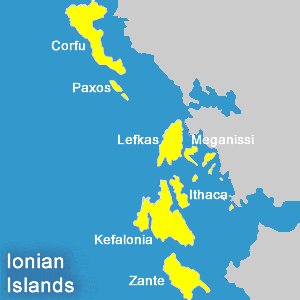 METHODOLOGY
A primary research was conducted to tourism stakeholders from selected islands of the Ionian region (Zakynthos, Kefalonia, Ithaki, Lefkada, Kerkyra). 

The tool used, was a questionnaire which was completed by 111 participants through face to face focus groups during the period between January and February 2024.
Percentage of stakeholders’ groups participated in the study
Other
Airport carriers
Port and Marina operators
Tourist guides
Catering Association
Chamber
Hoteliers Association
Municipality
Prefecture
TOOL
condition of the islands under increased tourism pressure
evaluation of the reasons that have led to this situation
The questionnaire 
aimed to capture the stakeholders’ perceptions regarding the…
priorities in terms of the goals of a sustainable tourism development plan
actions that need to be undertaken
RESULTS
How sustainable do you consider the island?
In your opinion, in what way is the sector you represent, affected by the tourism development?
Definitely negatively
Probably negatively
Definitely positively
Definitely positively
Nor negatively, nor positively
Reasons that have led to this situation
Overall impact of tourism on the state of the destination
3.38
5.05
3.44
CARRYING CAPACITY
SUSTAINABILITY
OVERTOURISM
(rated 1-5)

Max Zakynthos 4.04
Min Kefalonia 2.38
(rated 1-10)

Max Ithaca 6.07
Min Zakynthos 4.38
(rated 1-5)

Max Zakynthos 4.11
Min Kefalonia 2.5
Stakeholders’ priorities concerning the goals 
of a sustainable tourism development plan
3
1
2
4
5
6
7
8
In relation to the proposed actions, the following were mostly reported:
Provision of training and retraining for employers and employees
Focus on culture 
and the environment to reduce tourism seasonality
Special Interest Tourism development
Improvement of 
public spaces & implementation of sustainable mobility programs
Creation of 
Destination Management & Marketing Organizations (DMMOs)
Enhancing recycling 
with the instant 
refund system
CONCLUSIONS
The research reveals a clear intention for substantial and immediate differentiation from the current state of tourism towards a more sustainable perspective. 

This can contribute significantly to the improvement of the community's prosperity and well-being.
Thank you 
for your attention
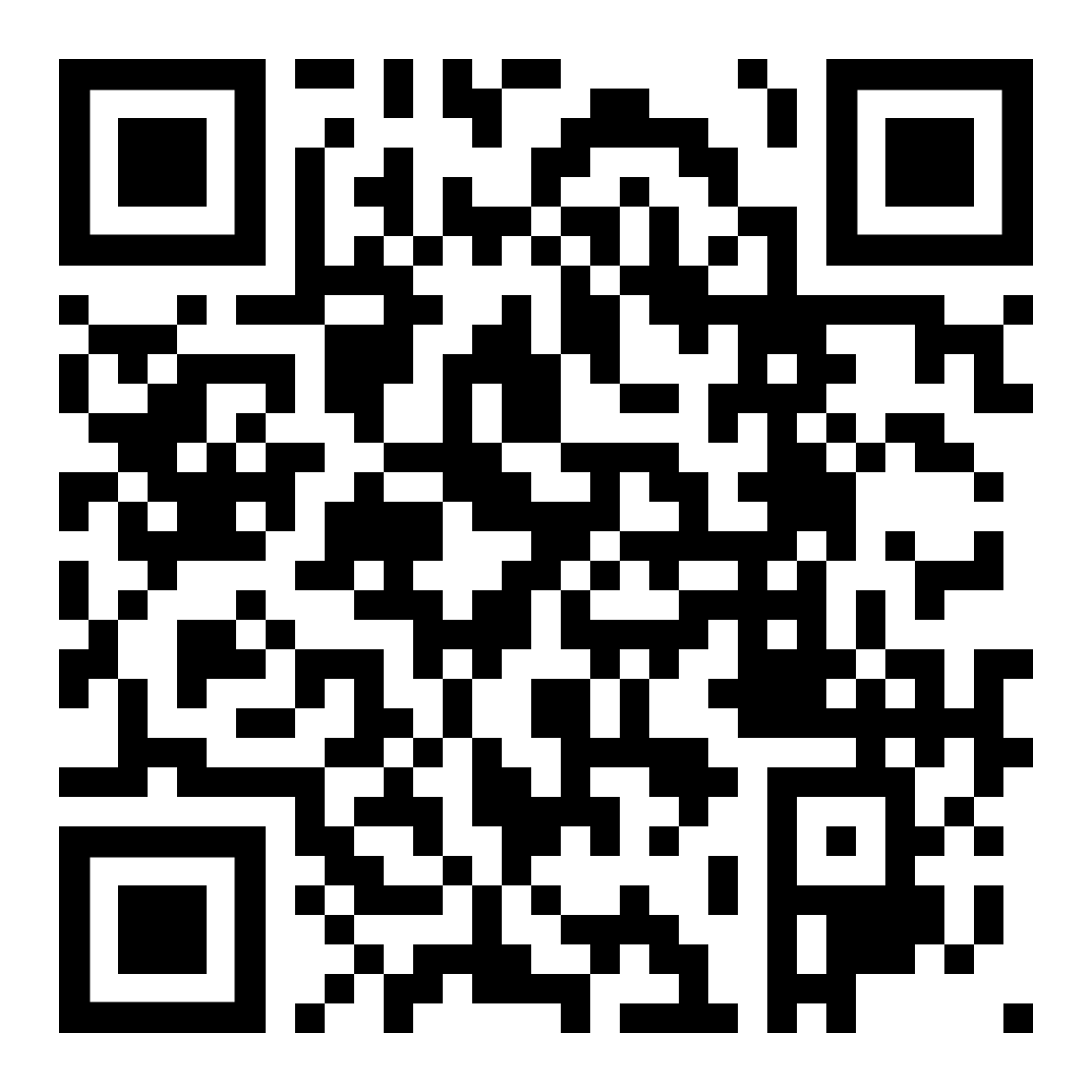 Acknowledgments
This research is funded by the Special Managing Authority 
for the Operational Programme “Ionian Islands”